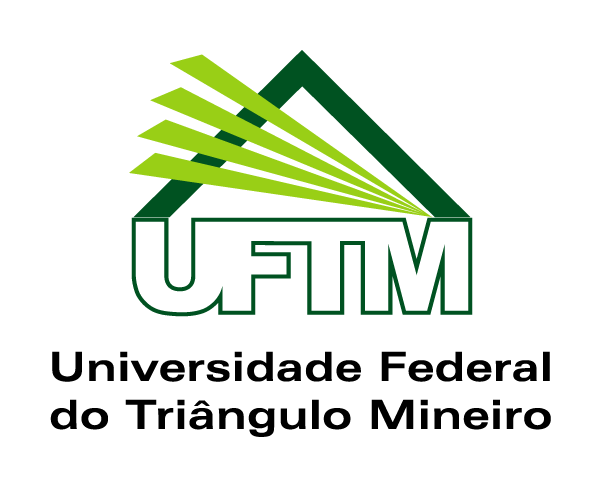 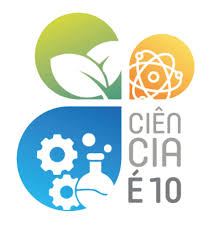 Curso de Especialização em Ensino de Ciências nos anos finais do Ensino Fundamental
TITULO EM MAIÚSCULO, NEGRITO E CENTRALIZADO, ARIAL 20. NO MÁXIMO DUAS LINHAS
Nome do/a(s) autor/a(es): arial 14, recuado à direita
RESULTADOS E DISCUSSÕES /DESENVOLVIMENTO: 

texto em arial 16 justificado.

Trazer os principais resultados, análises, reflexões, assim como realizar diálogo com a literatura. 
Fica a cargo do/a cursista, junto a orientação, a escolha da forma com que os resultados serão apresentados. 
















CONCLUSÕES/CONSIDERAÇÕES FINAIS
Destacar as principais conclusões obtidas com o desenvolvimento do tcc e as considerações finais que entenderem pertinentes.
INTRODUÇÃO: texto em arial 16 justificado.

sugestão: destacar o tema, problema e justificativa, trazendo ao menos uma referência teórica que dialoga com eles. (máximo 2 parágrafos)



OBJETIVOS: procurar sistematizar em poucos objetivos. 







METODOLOGIA

Apresentar o contexto no qual o trabalho foi realizado, os procedimentos e principais escolhas teórico-metodológicas. Por exemplo, quais atividades realizadas, quais recursos foram usados, como o processo foi registrado e analisado no TCC. Qual abordagem teórica escolhida para a realização do relato de experiência fundamentado, etc. 

Caso entendam desnecessário o item metodologia e tudo for contido em desenvolvimento (ou resultados e discussões) em que se apresenta o caminho e as reflexões feitas, não há problema. Os tópicos aqui presentes são os mais tradicionais, mas a autoria do formato fica a cargo do/a cursista e seu/a orientador/a.
RERÊNCIAS: Arial 10
Trazer ao menos duas referências principais utilizadas para fundamentar o trabalho. Use esse espaço para referências .
Seu pôster não deve ultrapassar uma página!
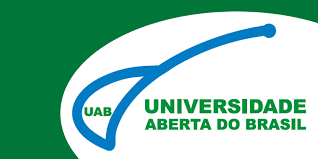 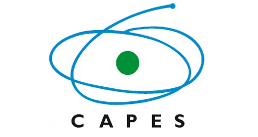